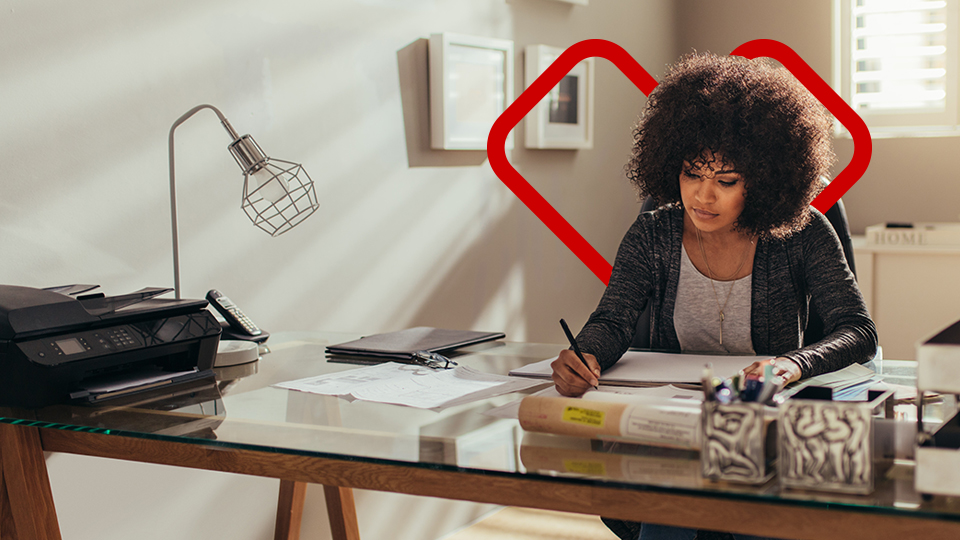 Finance Programs @ CVS Health: Interviewing 101
Current CVS Health Finance professionals will give an inside scoop on Interviewing 101 and tips for success. Our panelists represent the Finance Leadership Programs of the organization that is #4 on the Fortune500 and the largest healthcare innovation company in the U.S. by revenue. 

Register Here!

Join us virtually on Tuesday, 3/28 from 4:00-5:00PM CST!
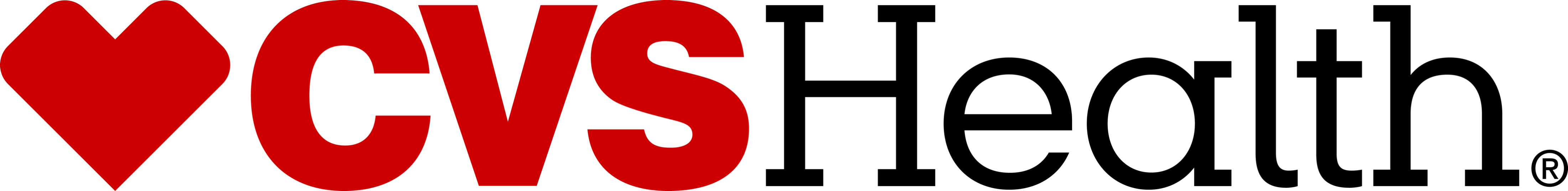